Çevre Kanununda Yapılan DüzenlemelerPoşet Usul ve Esasları
Nazlı YENAL
Çevre ve Şehircilik Uzmanı
Sunum Takdimi
Depozito İade Sistemi
Geri Kazanım Katılım Payı
Plastik Poşetlerin Ücretlendirilmesi
2
DEPOZİTO İADE SİSTEMİ
3
DEPOZİTO SİSTEMİ (DS)
Depozito sistemi kurumu: 
Üreticilerden oluşan bir birlik olabileceği gibi özerk bir kuruluş olabilir. Bu Kuruluş iade noktalarını oluşturur, para akışını kontrol eder.
Tüketici fişini satış noktasına verir. 25 Kr’u alır. Veya bu bedel kadar alışverişte kullanır.
Ürün Bedeli + 25 Kr depozito bedeli öder
Tüketici atığı belirlenen noktaya iade eder ve bir fiş alır.
DEPOZİTO SİSTEMİNİN BAZI FAYDALARI
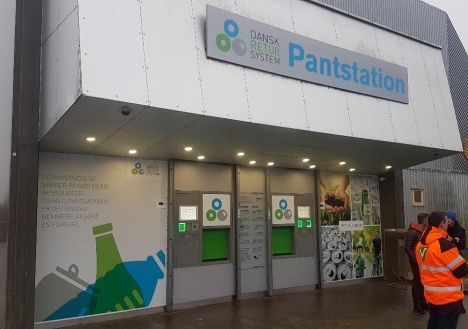 Halkın katılımı/etkinliği artacak, atık oluşumu önlenecek, Bakanlığımız ‘Sıfır Atık Vizyonuna’ destek verilmiş olacaktır.
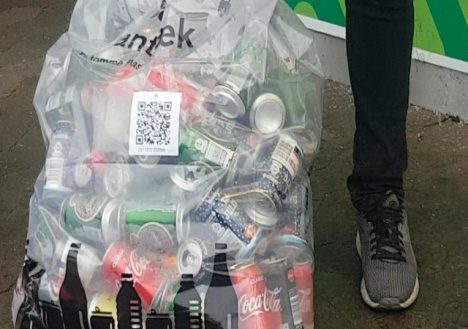 Daha kaliteli ambalaj atığı temin edilecek, dışa bağımlılık azalacaktır.
Depolamaya giden atık miktarı azalacak, atık toplama maliyetleri azalacaktır.
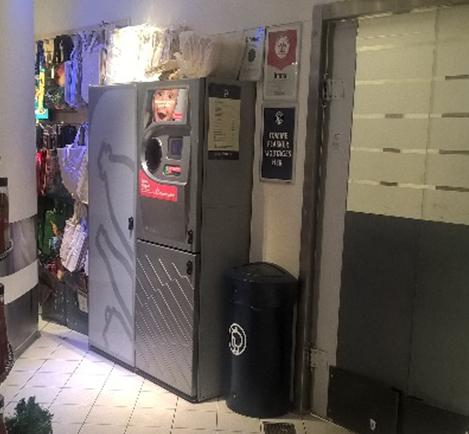 İade otomatları özelinde yatırım potansiyeli oluşturacaktır.
DEPOZİTO/İADE SİSTEMİNİN GETİRDİKLERİ
Kayıt dışılığın önlenmesi sağlanacak, izleme faaliyetleri etkin hale gelecektir.
Mali kaynakların doğrudan kamu hizmetinde kullanılarak vatandaş memnuniyetine katkı sağlanacaktır.
Sektörel büyüme ve istihdam potansiyeli oluşacaktır.
İthalata olan bağımlılık azalacaktır.
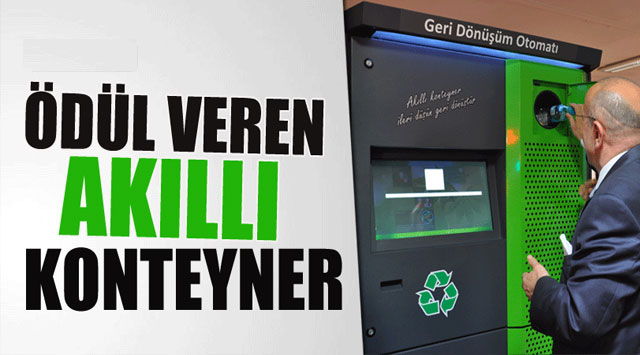 DEPOZİTO SİSTEMİNİ KURACAĞIZ
AB- İÇECEK AMBALAJLARINDA DEPOZİTO UYGULAMASI
En yüksek toplama oranını yakalayan ülkelerin birçoğunun
depozito sistemini tercih edenler olduğu görülmüştür.
Depozito uygulaması için fizibilite yapan ülkeler
İçecek Ambalajlarında Depozito Uygulayan AB Ülkeleri
Ref: Eurostat (Env_waspac) 2016
GERİ KAZANIM KATILIM PAYI
8
GERİ KAZANIM KATILIM PAYI UYGULAMASI
Geri Kazanım Katılım Payı: Ambalaj atıkları ile özel atıkların kaynağında ayrı toplanması, taşınması, geri kazanımı, geri dönüşümü ve bertaraf edilmeleri ve bunlara yönelik gerekli harcamaların karşılanması amacıyla kirleten öder prensibi çerçevesinde piyasaya sürenlerden alınan ücrettir.

Bu uygulama, atıkların yüksek oranda toplandığı ülkelerde uygulanan bir finansal araçtır. Danimarka, Fransa, Hollanda gibi.
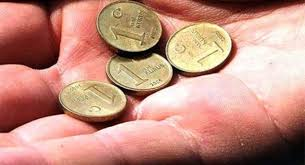 GERİ KAZANIM KATILIM PAYI
Geri Kazanım Katılım Payı,  ambalaj atıkları ile özel atıkların üretim tesisinden piyasaya arz edildiği noktada üreticiden/piyasaya sürenden tahsil edilerek oluşturulacak hesaba aktarılacaktır. 

7153 Sayılı Kanun ile Birlikte:
Yurt içinde piyasaya arz edilen ve kanun ekinde yer alan ürünlerden poşetler için satış noktalarından, diğer ürünler için piyasaya sürenlerden/ithalatçılardan yine kanunda belirtilen tutarda geri kazanım katılım payı tahsil edilir.
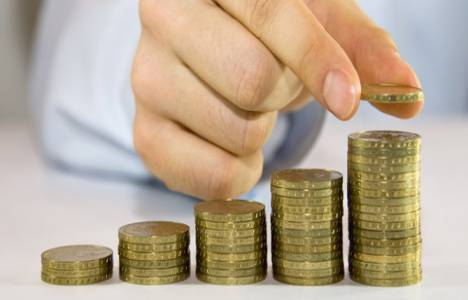 GERİ KAZANIM KATILIM PAYI
Geri kazanım katılım payları ürünün piyasaya sürüldüğü tarihi takip eden ayın onbeşine kadar Bakanlığa beyan edilir ve beyanı takip eden ikinci ayın son gününe kadar Bakanlık Merkez Saymanlık Müdürlüğü hesabına ödenir. 

Katılım payının beyan edilmediğinin veya eksik beyan edildiğinin Bakanlıkça tespiti halinde eksik kısmın katılım payının bir ay içinde ödenmesi gerektiği ilgiliye tebliğ edilir. Süresinde beyan edilmeyen veya eksik beyan edilen katılım payının beyan edilmesi gereken son günden ödendiği tarihe kadar geçen süre için gecikme zammı oranında faiz uygulanır. Süresinde ödenmeyen katılım payı Bakanlığın bildirimi üzerine ilgili vergi dairesince takip ve tahsil edilir. Tahsil edilen tutarlar genel bütçeye gelir kaydedilir.

Ülkenin tamamında Bakanlıkça belirlenen esaslar doğrultusunda depozito sistemi uygulayan, piyasaya süren/ithalatçı, depozitolu olarak piyasaya sürdükleri ürünler için geri kazanım katılım payı uygulamasından muaf tutulur. Muafiyet uygulamasında depozito uygulanan miktar esas alınır.
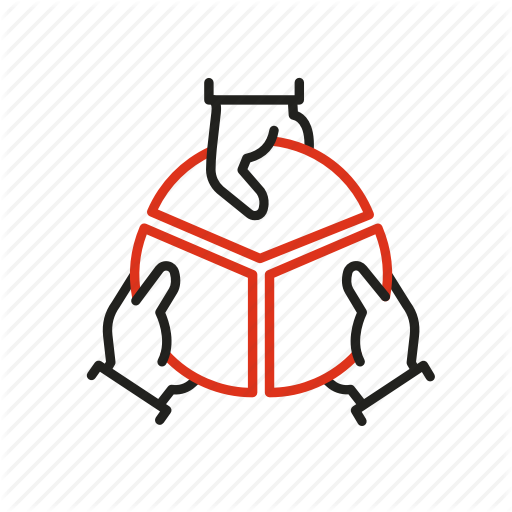 11
HEDEFLERİMİZ
Küresel bazda ilk 5 ülke arasına girme
Küresel bazda ilk 20 ülke  arasına girme
2030 Geri Kazanım Hedefi
2023 Geri Kazanım Hedefi
GERİ DÖNÜŞÜMDE ÖNCÜ ÜLKELERDEN BİRİ OLACAĞIZ
% 60
% 35
Geri Kazanım Oranımız 2000 yılında % 1 iken;
2017 yılında %13 mertebesine yükseltilmiştir.
PLASTİK POŞETLERİN ÜCRETLENDİRİLMESİ
13
1 Ocak 2019 tarihinden itibaren plastik poşetler ücretli olarak satış noktalarında verilmeye başlanmıştır. 

Bu çalışma ile mevcutta 440 olan kişi başı plastik poşet kullanımı 2019 yılı sonunda 90, 2025 yılında 40 adete düşürülecek.
PLASTİK POŞET KULLANIMINI AZALTACAĞIZ
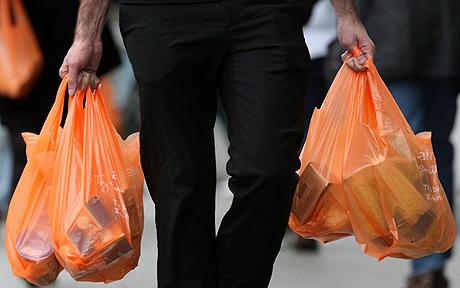 Türkiye’de Yıllık 
30-35 
milyar adet 
plastik poşet
Kullanılıyor.
Plastik Poşetlerin Ücretlendirilmesine İlişkin Usul ve Esaslar
25/12/2018 tarih ve 245766 sayılı Bakan Oluru ile yayımlanan Plastik Poşetlerin Ücretlendirilmesine İlişkin Usul ve Esaslar uygulamanın ilk günlerinde karşılaşılan hususlar göz önünde bulundurularak, 09/01/2019 tarih ve 6262 sayılı Olur ile revize edilmiştir.
15
Zorunlu Ücretlendirmeye Tabi Olan Plastik Poşetler Hangileridir?
Plastik poşet tanımı “Plastikten yapılmış, mal veya ürünlerin satış noktalarında tüketicilere taşıma amacıyla temin edilen saplı veya sapsız poşetler” olarak yapılmaktadır. Plastik Poşet tanımı ile uyum gösteren poşetlerin tamamı ücretlendirmeye tabi olup bu ücretlendirmeden muaf tutulan plastik poşetler Usul ve Esasların” 2.Maddesinin 2.Fıkrasında ayrı ayrı tanımlanmıştır.
Dolayısı ile usul ve esaslarda muaf tutulan plastik poşetler haricinde kalan, plastikten yapılmış olan ve satış noktalarında tüketicilere mal veya ürünlerin taşınması amacıyla temin edilen tüm saplı veya sapsız poşetler ücretlendirme uygulamasına tabidir.
16
Zorunlu Ücretlendirme uygulamasından muaf tutulan plastik poşetler hangileridir?
Usul ve Esasların” 2.Maddesinin 2.Fıkrasında ayrı ayrı tanımlandığı üzere;
Ekmek, sebze, meyve, peynir, zeytin, hayvansal gıda gibi açık satılan gıdalar için birincil ambalaj olarak ve gıda hijyenini sağlamak için kullanılan, çift kat kalınlığı 15 mikron ve altında olan, 500x350 mm (körük kalınlığı ve sap uzunluğu dahil) ebadından küçük saplı/sapsız poşetler zorunlu ücretlendirme uygulamasına tabi değildir.  (Detaylı açıklama soru 3’te yer almaktadır.)
17
Dokumalı (woven) veya dokumasız (nonwoven) metotlarla üretilen tekstil ürünlerinden yapılmış torba/poşet/çantalar plastik içeren malzemelerden üretilmiş olsa dahi zorunlu ücretlendirme uygulamasına tabi değildir. 
Canlı sucul hayvanların satışının yapıldığı yerlerde sadece söz konusu canlıların su içerisinde taşındığı birincil poşetler zorunlu ücretlendirme uygulamasına tabi değildir. 
Yumrulu ve/veya benzer tohumlu bitkilerin satışı için kullanılan birincil poşetler zorunlu ücretlendirme uygulamasına tabi değildir.
18
Herhangi bir ürün satışının yapılmadığı hizmet noktalarında (Terzihane, Kuru Temizleme, Lostra, Tamirhane, Görüntüleme Merkezi, Laboratuvar v.b ) verilen poşetler ücretlendirme uygulamasına tabi değildir. Ancak, hizmet noktaları bir ürün satışı yapıyorlarsa, bu ürünü koydukları poşetler zorunlu ücretlendirmeye tabidir.
Kargo poşetleri zorunlu ücretlendirme uygulamasına tabi değildir. (Detaylı açıklama soru 4’te yer almaktadır)
19
Gümrüksüz bölgelerde yer alan satış noktalarından satın alınan ve ilgili mevzuatı gereği kullanılma zorunluluğu getirilen plastik poşetler zorunlu ücretlendirme uygulamasına tabi değildir.
Eczanelerde sadece ilaç satışında kullanılan, çift kat kalınlığı 15 mikron ve altında olan, 200x350 mm (körük kalınlığı ve sap uzunluğu dahil) ebadından küçük saplı/sapsız poşetler zorunlu ücretlendirme uygulamasına tabi değildir. (Detaylı açıklama soru 5’de yer almaktadır)
Aynı zamanda, yukarıda sayılan ve ücretlendirme uygulamasından muaf tutulan plastik poşetler bu Plastik Poşetlerin Ücretlendirilmesine İlişkin Usul ve Esaslar ile getirilen diğer hükümlerden de muaftır.
20
Gıda hijyeni bakımından ücretli olarak satıştan muaf tutulan poşetler için kriterler nelerdir? Uygulama nasıl olacaktır?
Satış noktalarında; Gıda hijyeni bakımından açıkta satılan ekmek, kuru bakliyat, meyve, sebze, şarküteri ürünleri ve benzeri gibi
Gıdalar ile doğrudan temas eden,
Çift kat kalınlığı 15 mikron ve altında olan,
500X350 mm (körük kalınlığı ve sap uzunluğu dahil) ebadından küçük olan,
saplı/sapsız poşetler ücretli satış zorunluluğundan muaf olup ücretsiz olarak verilebilirler.
21
Muafiyet için bu poşetlerin yukarıda verilen üç temel şartı aynı anda sağlıyor olması gerekmekte olup bu üç şarttan herhangi birini sağlamayan plastik poşetler ücretli satış uygulamasına tabidir.
Başka bir ifade ile;
Gıda hijyenini sağlamaktan başka amaçlarda kullanılan bütün plastik poşetler istisnasız olarak (500X350 mm ölçülerinden küçük olsa bile ) ücretlendirmeye tabidir.
22
Gıda hijyeni maksadıyla kullanılıyor ve 500X350 mm ölçülerinden küçük olsa bile çift kat kalındığı 15 mikrondan büyük poşetler ücrete tabidir.
Gıda hijyeni maksadıyla kullanılıyor ve çift kat kalındığı 15 mikrondan küçük olsa bile ebatları 500X350 mm ölçülerinden büyük olanlar ücrete tabidir.
Satış Noktalarında, çift kat kalındığı 15 mikrondan küçük olan plastik alışveriş poşetleri açıkta satılan gıdaların hijyeni dışındaki herhangi bir amaç için ücretli veya ücretsiz olarak verilemez.
23
Kargo poşetleri ve Kargo işlemleri için kullanılan poşetler konusunda uygulama nasıl olacak?
Kargo işlemleri için kargo firmaları tarafından kullanılan plastik kargo poşetleri ücretlendirmeden muaftır. Aynı şekilde, Kargo firmalarının kendi poşetleri veya göndericilerin (firma veya bireysel) kendi plastik kargo poşetleri ile gönderilmek üzere kullanılan ve üzerlerine sadece kargo firmalarınca etiket yapıştırılan plastik poşetler de ücretlendirmeden muaftır. Bununla birlikte, kargo poşeti içerisinde tüketiciye kullanmak üzere plastik alışveriş poşeti sunulması halinde bu poşetler ücretlendirmeye tabidir.
Ancak, söz konusu poşetler 27.12.2017 tarih ve 30283 sayılı Ambalaj Atıklarının Kontrolü Yönetmeliği dâhilinde ambalaj olarak nitelendirilmekte ve bahse konu Yönetmelik hükümleri kapsamındaki yükümlülüklerin yerine getirilmesi gerekmektedir. 
Diğer taraftan, söz konusu poşetler Çevre Kanunu ekli (1) listesinde “plastik poşetler haricindeki plastikler” sınıfında yer almakta olduklarından, Geri Kazanım Katılım Payı uygulaması yükümlülüğüne tabidir. Bu yükümlülüklerin yerine getirilmesine ilişkin alt mevzuat çalışmaları devam etmekte olup Bakanlığımızca ayrıca duyuru yapılacaktır.
24
Eczanelerde plastik poşetlerin ücretlendirilmesi uygulaması gerçekleştirilecek midir?
Eczanelerde;
Sadece ilaç satışında kullanılan,
Çift kat kalınlığı 15 mikron ve altında olan,
200x350 (körük kalınlığı ve sap uzunluğu dahil) ebadından küçük olan,
saplı/sapsız poşetler ücretli satış zorunluluğundan muaf olup ücretsiz olarak verilebilirler.
Muafiyet için bu poşetlerin yukarıda verilen üç temel şartı aynı anda sağlıyor olması gerekmekte olup bu üç şarttan herhangi birini sağlamayan plastik poşetler ücretli satış uygulamasına tabidir.
25
Başka bir ifade ile;
İlaç satışından başka amaçlarda kullanılan bütün plastik poşetler istisnasız olarak (200x350  mm ölçülerinden küçük olsa bile ) ücretlendirmeye tabidir.
İlaç satışı maksadıyla kullanılıyor ve 200x350 mm ölçülerinden küçük olsa bile çift kat kalındığı 15 mikrondan büyük poşetler ücrete tabidir.
İlaç satışı maksadıyla kullanılıyor ve çift kat kalındığı 15 mikrondan küçük olsa bile ebatları 200x350 mm ölçülerinden büyük olanlar ücrete tabidir.
Eczanelerde, çift kat kalındığı 15 mikrondan küçük olan plastik alışveriş poşetleri ilaç satışı dışındaki herhangi bir amaç için ücretli veya ücretsiz olarak verilemez.
26
Uzaktan satışlar
Uzaktan /mesafeli/ online satış işlemi gerçekleştiren tüm firmaların 31 Mart 2019 tarihine kadar alternatif taşıma ekipmanı temin etmesi zorunludur. Bu süre dahilinde ve sonrasında kullanıcı veya tüketiciye plastik poşet isteyip istemediği sorulmalıdır. Tüketici tarafından plastik poşet seçeneği tercih edilmesi halinde poşetlerin satışı zorunludur.
27
Ücrete tabi plastik poşetlerin sağlaması gereken özellikler nelerdir?
31/3/2019 tarihinden itibaren ücrete tabi plastik poşetlerin;
Barkodlu olarak sunulması zorunludur. (Detaylı açıklama soru 8’de yer almaktadır.)
Çift kat kalınlığı 40 mikron ve üzerinde olmak zorundadır. Bu kapsamda, belirtilen tarihe kadar 15-40 mikron arasında olan plastik poşetlerin satışı mümkün olup bu tarihten sonra istisnai hükümler hariç (gıda hijyeni ve eczane) çift kat kalınlığı 40 mikron ve altında olan plastik poşetler ücretli veya ücretsiz olarak verilemez
En az bir yüzeyinde çevreci slogan ve Sıfır Atık logosu kullanılır. Plastik poşetlerde yer alan satış noktalarının marka ve logoları poşetin tek yüzeyinin (sap hariç) alanının yüzde yirmisini geçemez. Sıfır atık logosu vektörel verisyonu web sitemize eklenecektir.
28
Plastik poşetlerde barkod uygulaması nasıl gerçekleştirilecektir?
Plastik poşet üreticileri satışa tabi plastik poşetleri barkodlu olarak üretmekle yükümlüdür.
Satış noktalarının stoklarında bulunan poşetlerinin satışını teminen barkod uygulamasına geçişte 31 Mart 2019 tarihine kadar geçiş süresi tanınmıştır. 01 Ocak 2019-31 Mart 2019 tarihleri arasında barkodsuz satış mümkün olup bu şekilde gerçekleştirilen plastik poşetlerin satış belgelerinde gösterilmesi ise zorunludur.
Barkod okuma/tarama/işleme sistemi bulunmayan satış noktaları tarafından bu sistemin kurulumu için zorunluluk bulunmamakla birlikte 31 Mart 2019 tarihinden sonra barkodsuz poşet kullanmamaları gerekmektedir. Buna mukabil, satış belgelerinde plastik poşet kalemi ve adedi gösterilmek amacıyla yazar kasalarda gerekli düzenleme yapılması zorunludur.
29
Bildirim ve beyan işlemlerini nasıl ve ne zaman yapacağım?
Plastik poşetlerin satışına ilişkin beyanlar internet üzerinden Bakanlığımızca hazırlanacak olan Bildirim Sistemi uygulamaya alındıktan sonra yapılacaktır.
 Plastik poşetlerin satışı,  beyanı,  geri kazanım katılım payı tahsilatına ilişkin bildirimlerini gerçekleştirilmelerini sağlamak için kullanılacak olan Bildirim Sistemi çalışmaları devam etmekte olup, kullanıma açıldığında Bakanlığımız tarafından ayrıca bir duyuru yapılacaktır.
Bildirim sistemine kayıt işlemleri ve kullanımına yönelik kılavuzlar da bu duyuru içeriğinde yer alacaktır.
Bildirimlerin en geç satışı takip eden ayın 15’ine kadar yapılası gerekmektedir. Örneğin; Ocak ayı içerisinde yapılan satışların en geç 15 Şubat 2019 'a kadar yapılması gerekmektedir.
30
2019 Ocak ayı içinde yapılan satışların bildirimi ne zaman yapılacak? Bu bildirimler için son tarih nedir?
Bildirimlerin satışı takip eden Şubat ayı içinde 15 Şubat 2019 'a kadar yapılması gerekmekte olup 
Bildirimler için son tarih 15 Şubat 2019 dur.
31
2019 Ocak ayı içinde yapılan satışların bildirimine ilişkin ödemeler ne zaman yapılacak? Ödemeler için son tarih nedir?
Ödemelerin bildirim yapılan ayı takip eden ikinci ay olan Nisan ayı içerisinde 30 Nisan 2019'a  kadar yapılması gerekmekte olup ödemeler için son tarih 30 Nisan 2019 dur.
32
Plastik poşetleri 25 kuruştan fazla fiyata satan satış noktaları için uygulama nasıl işleyecek?
Plastik poşetlerin ücretlendirilmesinde belirlenen taban ücret 25 kuruş olup, satışların  bu fiyattan yapılması esastır.
Ancak, Bakanlığımızca plastik poşetlerin ücretlendirilmesine yönelik olarak belirlenmiş bir tavan ücret sınırı bulunmamaktadır. Bakanlığımızca belirlenen taban ücret (25 Kuruş) üzerinde uygulanan/uygulanacak olan meblağlar Satış Noktalarının kendi kararına bağlıdır.
Satış Noktaları tarafından Plastik poşetlere uygulanan 25 kuruşluk ücretin 15 kuruşu Çevre ve Şehircilik Bakanlığı Merkez Saymanlık Müdürlüğüne yatırılmakla birlikte kalan 10 kuruşunda plastik poşete ilişkin zorunlu giderlerden ( maliyet, vergi vb) fazla olan kısmının da Çevre ve Şehircilik Bakanlığı Merkez Saymanlık Müdürlüğüne yatırılması gerekmektedir.
Bu çerçevede, plastik poşetleri 25 kuruştan fazla fiyata satan satış noktaları tarafından plastik poşete ilişkin zorunlu giderler haricinde kalan kısmın tamamı Çevre ve Şehircilik Bakanlığı Merkez Saymanlık Müdürlüğüne yatırılacaktır.
33
Örnek Durum-1
Satış belgesinde 1 adet Plastik poşet için 25 kuruş yansıtan ve bu plastik poşet için zorunlu giderler toplamının 8 kuruş olduğunu belgeleyen satış noktası tarafından Bakanlık hesabına aktarılacak ücrete ilişkin örnek hesaplama;
Tahsilat: 25 Kuruş
Zorunlu Gider: 8 Kuruş
Geri Kazanım Katılım Payı: 15 Kuruş
Elde edilen Ek Gelir: 2 kuruş
şeklinde olacak ve 15 Kuruşluk geri kazanım katılım payı 2 Kuruşluk ek gelir ile birlikte 17 kuruş olarak Bakanlık hesabına aktarılacaktır.
34
Örnek Durum-2
Satış belgesinde 1 adet Plastik Poşet için 1 Lira (100 Kuruş) yansıtan ve bu plastik poşet için zorunlu giderler toplamının 10 kuruş olduğunu belgeleyen satış noktası tarafından Bakanlık hesabına aktarılacak ücrete ilişkin örnek hesaplama;
Tahsilat:1 Lira ( 100 Kuruş)
Zorunlu Gider: 10 Kuruş
Geri Kazanım Katılım Payı: 15 Kuruş
Elde edilen Ek Gelir: 75 kuruş
Şeklinde olacak ve;  15 Kuruşluk geri kazanım katılım payı 75 Kuruşluk ek gelir ile birlikte 90 kuruş olarak Bakanlık hesabına aktarılacaktır.
Ücretlendirme işlemlerinde Yukarıda örnekleri ile açıklanan durumlara aykırı harekete edenler hakkında Bakanlığımızca idari ve adli yaptırım süreçleri işletilecektir.
35
Plastik poşetler haricinde kalan (Kağıt, Karton, Tekstil vb malzemeden imal)  taşıma torbalarına/poşetlerine ücret uygulayan satış noktaları için uygulama nasıl işleyecek?
Bakanlığımız tarafından sadece belirli plastik poşetlerin ücretlendirilmesine yönelik düzenleme ve sınırlama getirilmiş olup plastik poşetler haricinde kalan (Kağıt, Karton, tekstil vb malzemeden imal)  taşıma torbalarına/poşetlerine uygulanan/uygulanacak olan ücretler Satış Noktalarının kendi kararına bağlıdır.
36
Plastik poşetten tamamen vazgeçerek başka materyallerden üretilen poşete geçenler Bakanlığa nasıl bir bildirimde bulunacaktır?
Eğer söz konusu satış noktaları 1 Ocak 2019’dan itibaren bir müddet plastik poşet satışı gerçekleştirdiler ise faaliyet gösterdikleri aylara ilişkin bildirimlerini Bildirim sistemi üzerinden yapmakla ve plastik poşetten tamamen vazgeçtiği tarihi yine ilgili sisteme girmekle yükümlüdür.
37
Teşekkürler.
Nazlı YENAL
nazli.yenal@csb.gov.tr
38